UBND THỊ XÃ BUÔN HỒ
TRƯỜNG MẪU GIÁO HOA NGỌC LAN
Phát triển ngôn ngữ
Làm quen chữ c¸i a - ă - â
GV: Phạm Thị Kiều Loan
Ngày dạy: 04/10/2024
Lớp lá 1
bàn tay
a
a
y
a
n
à
b
t
a
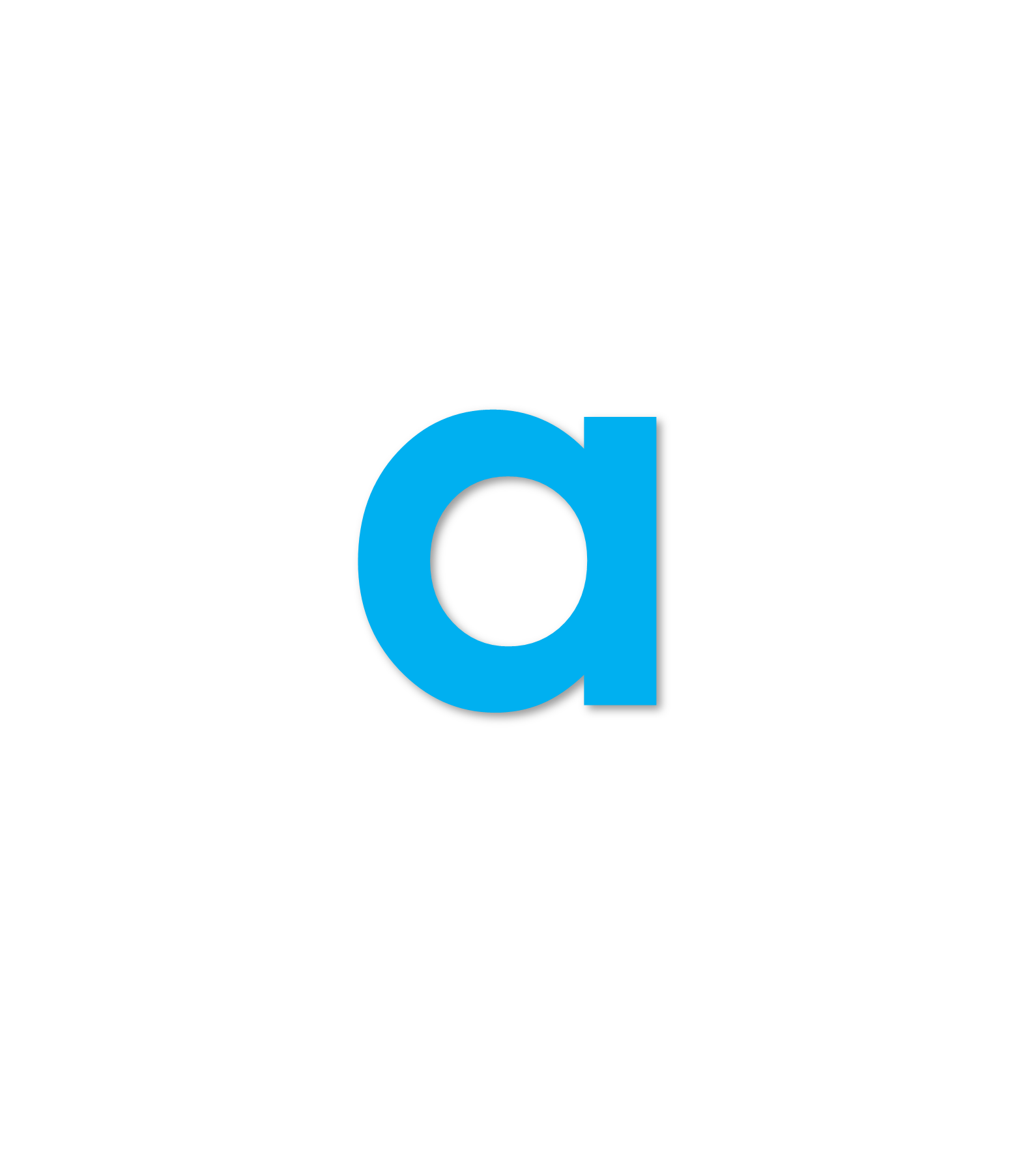 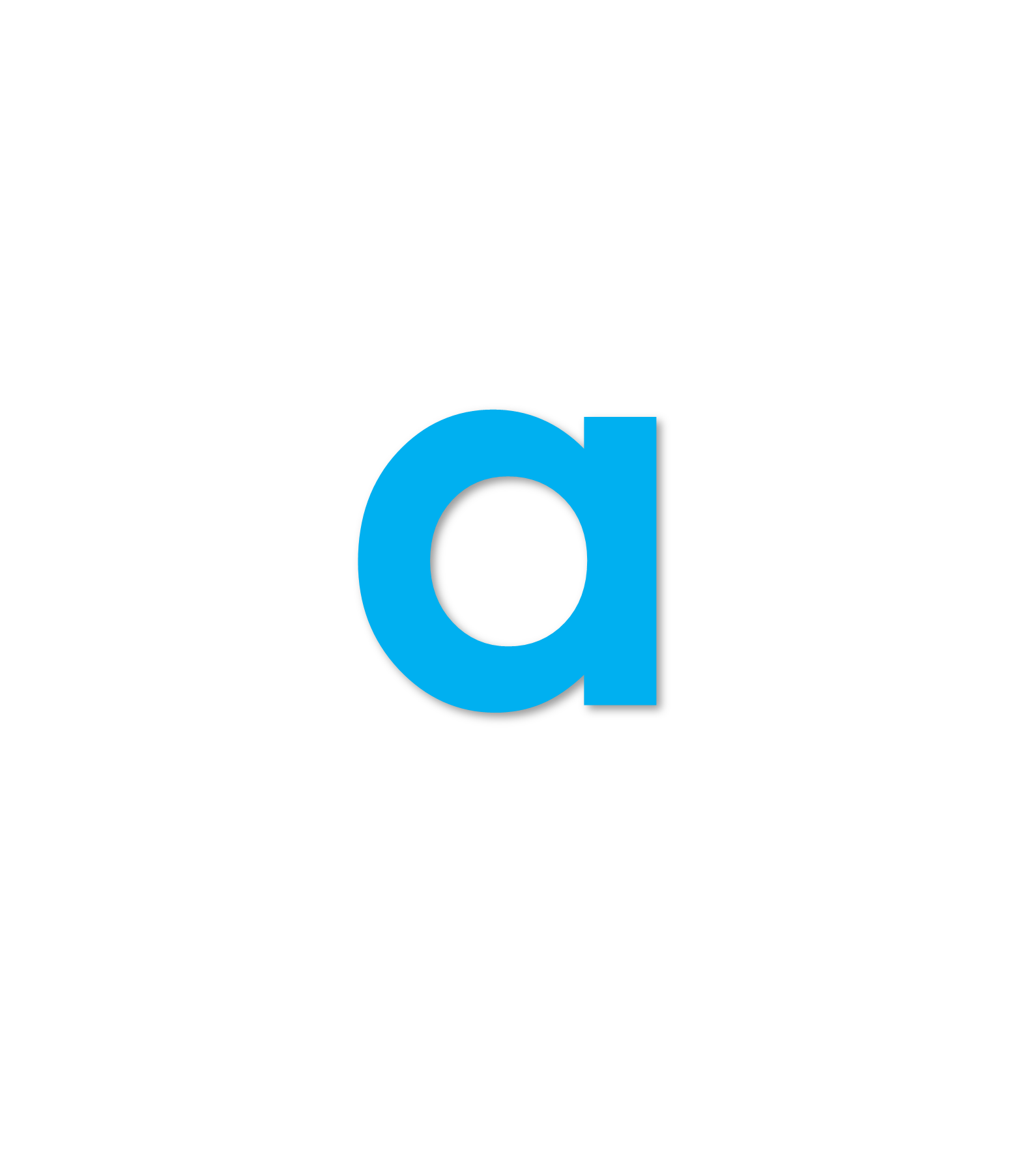 A
a
®«i m¾t
¾
đ
ô
i
m
t
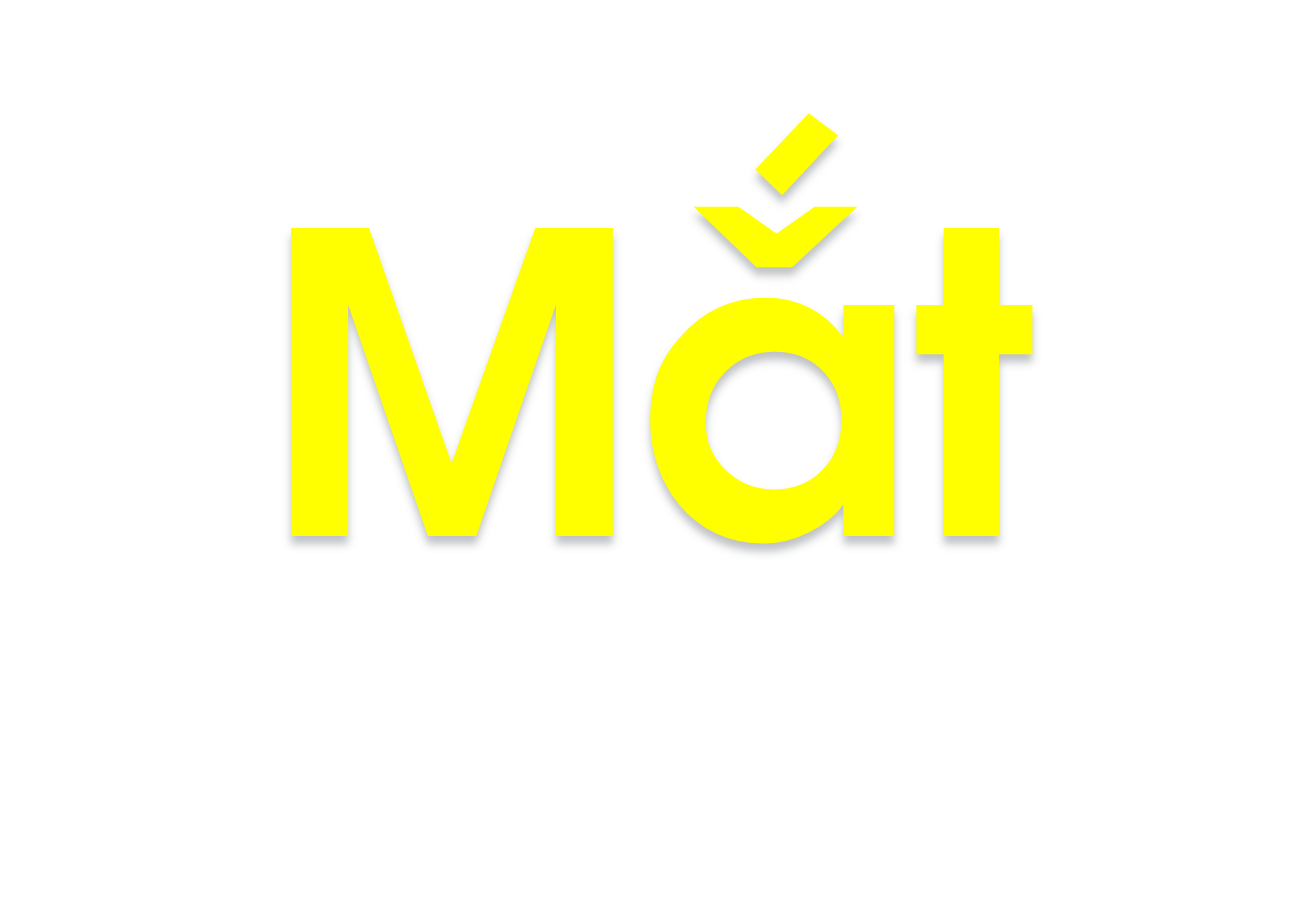 ă
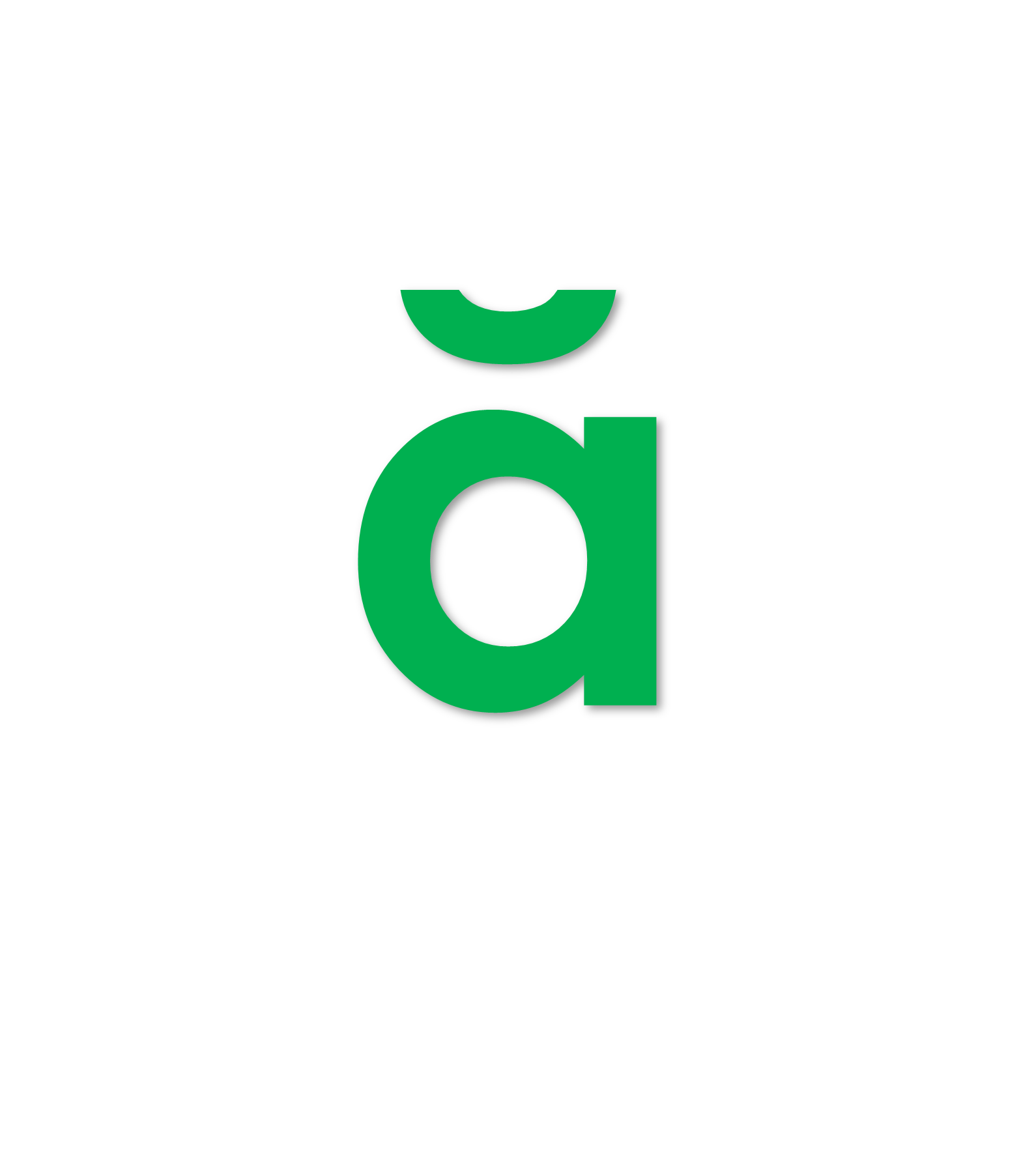 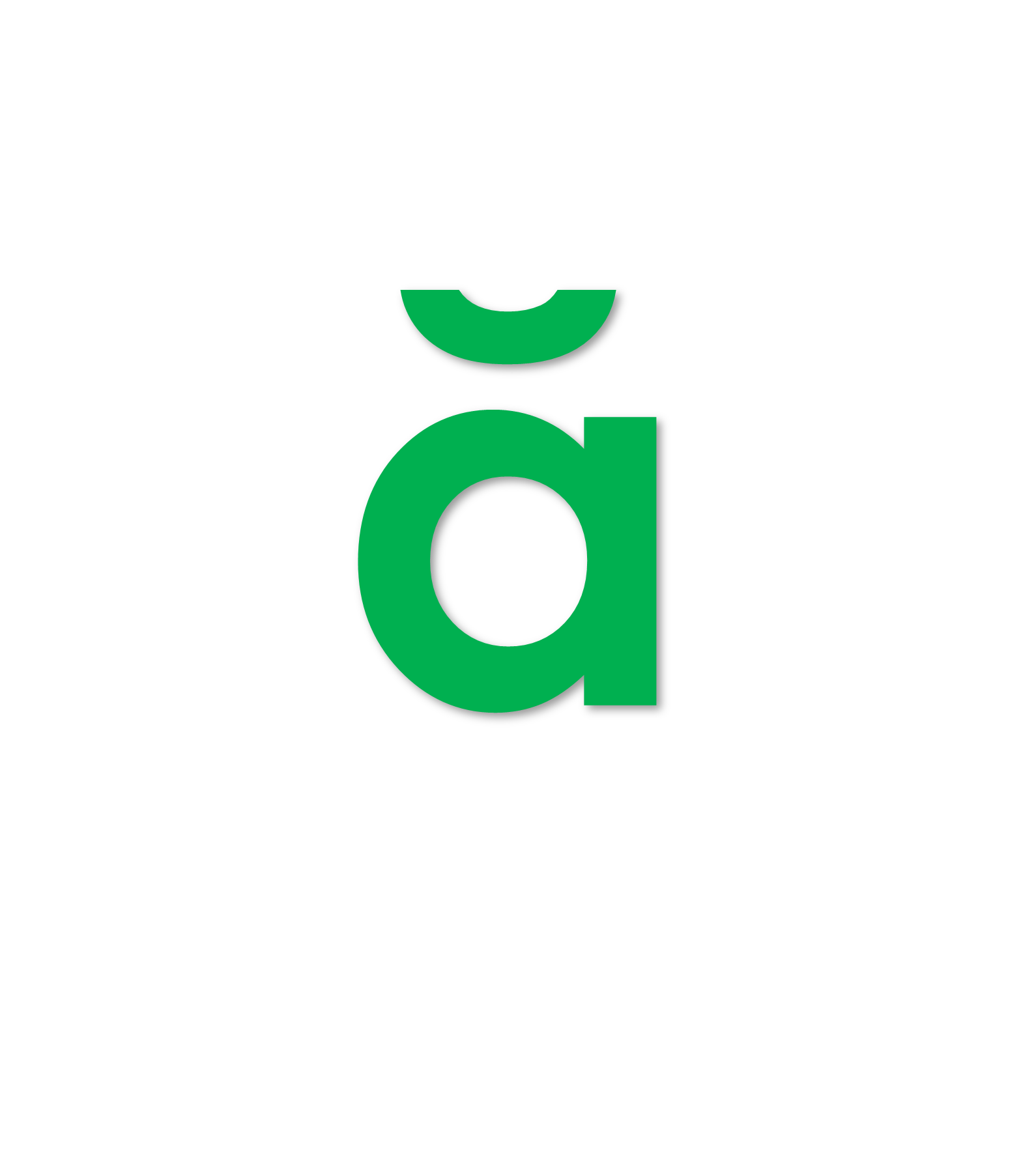 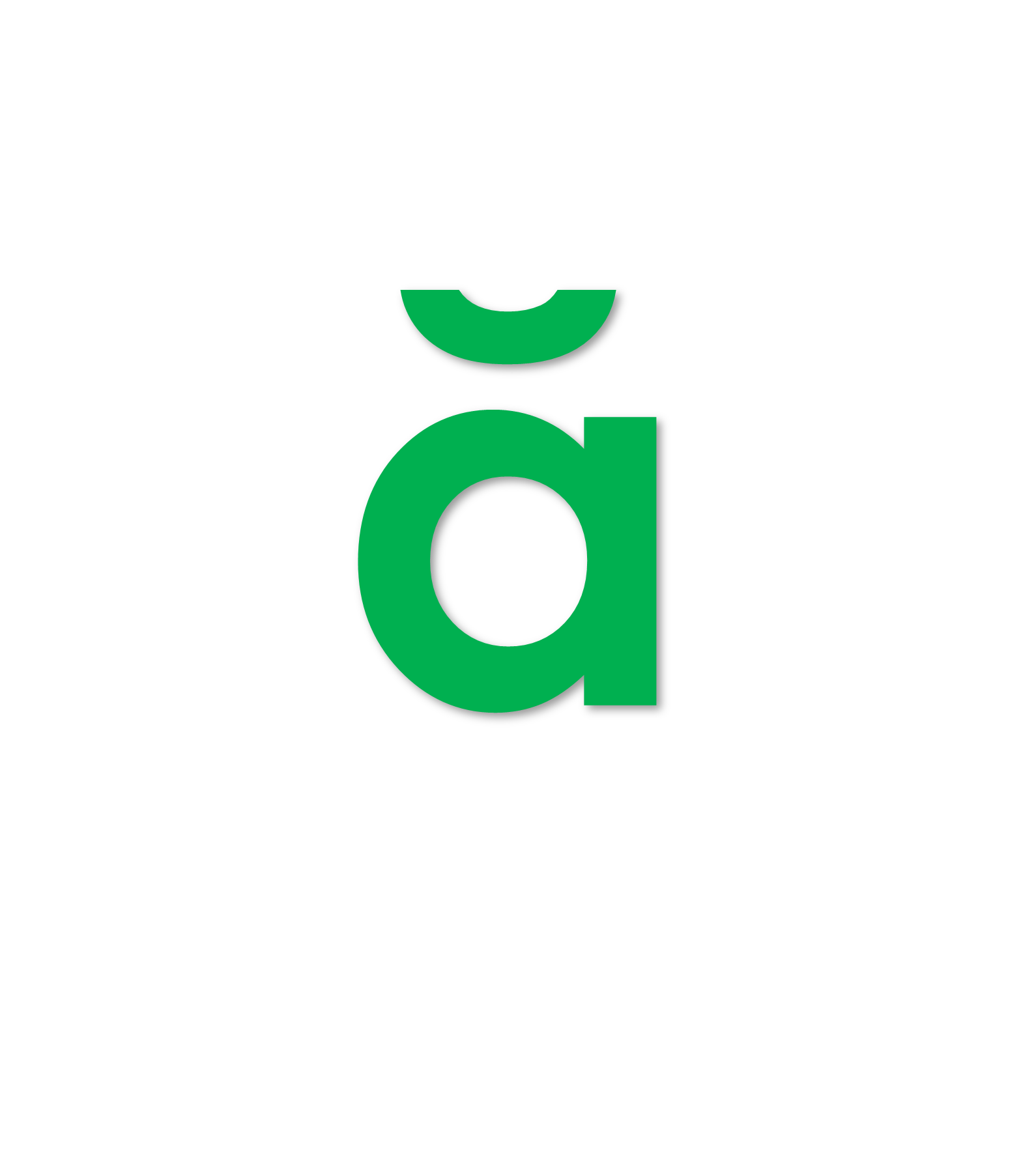 Ă
ă
So sánh
a
a
a
ă
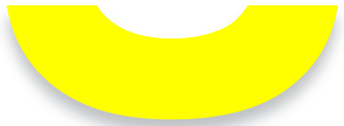 bàn chân
â
n
â
b
n
à
c
h
â
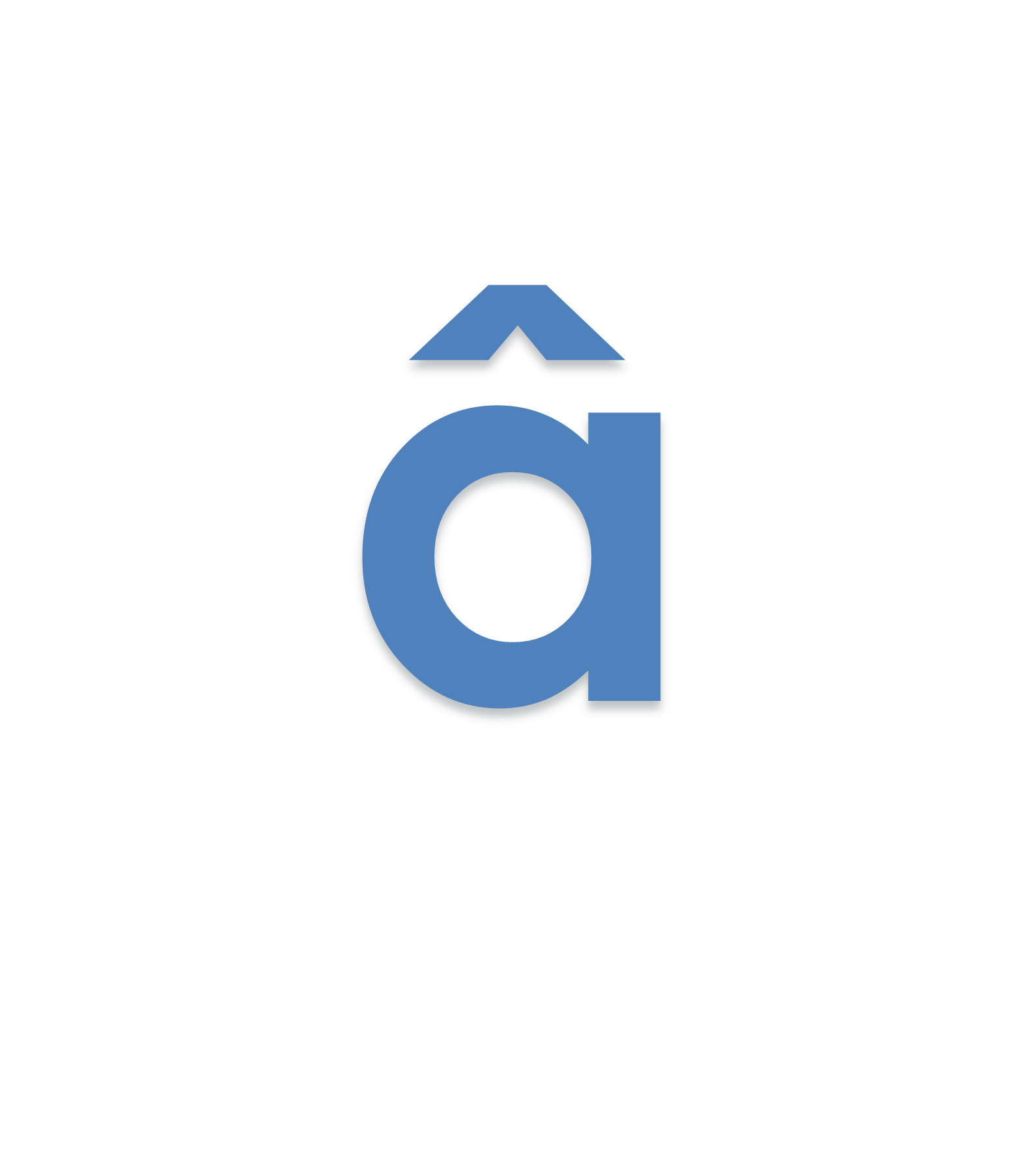 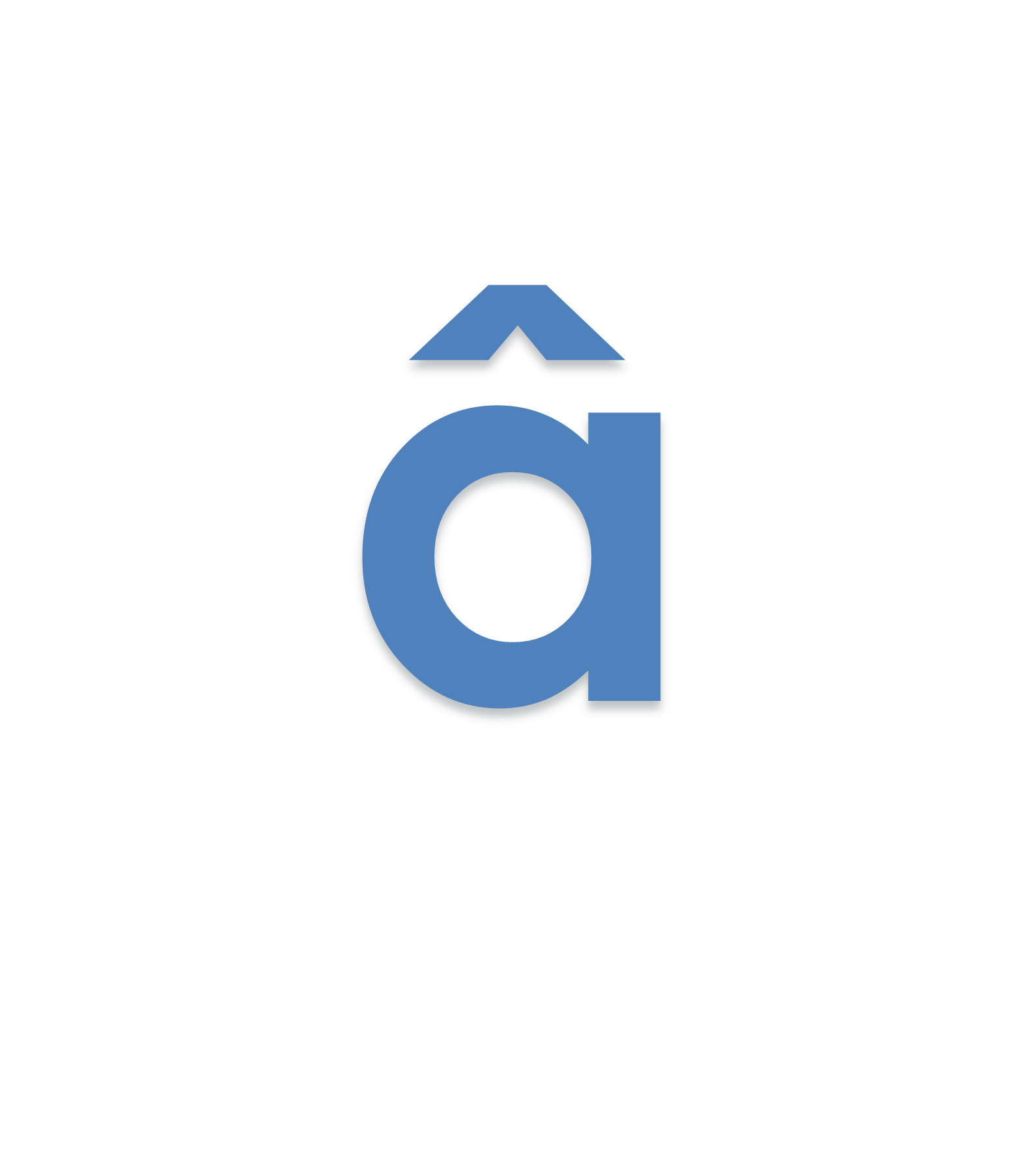 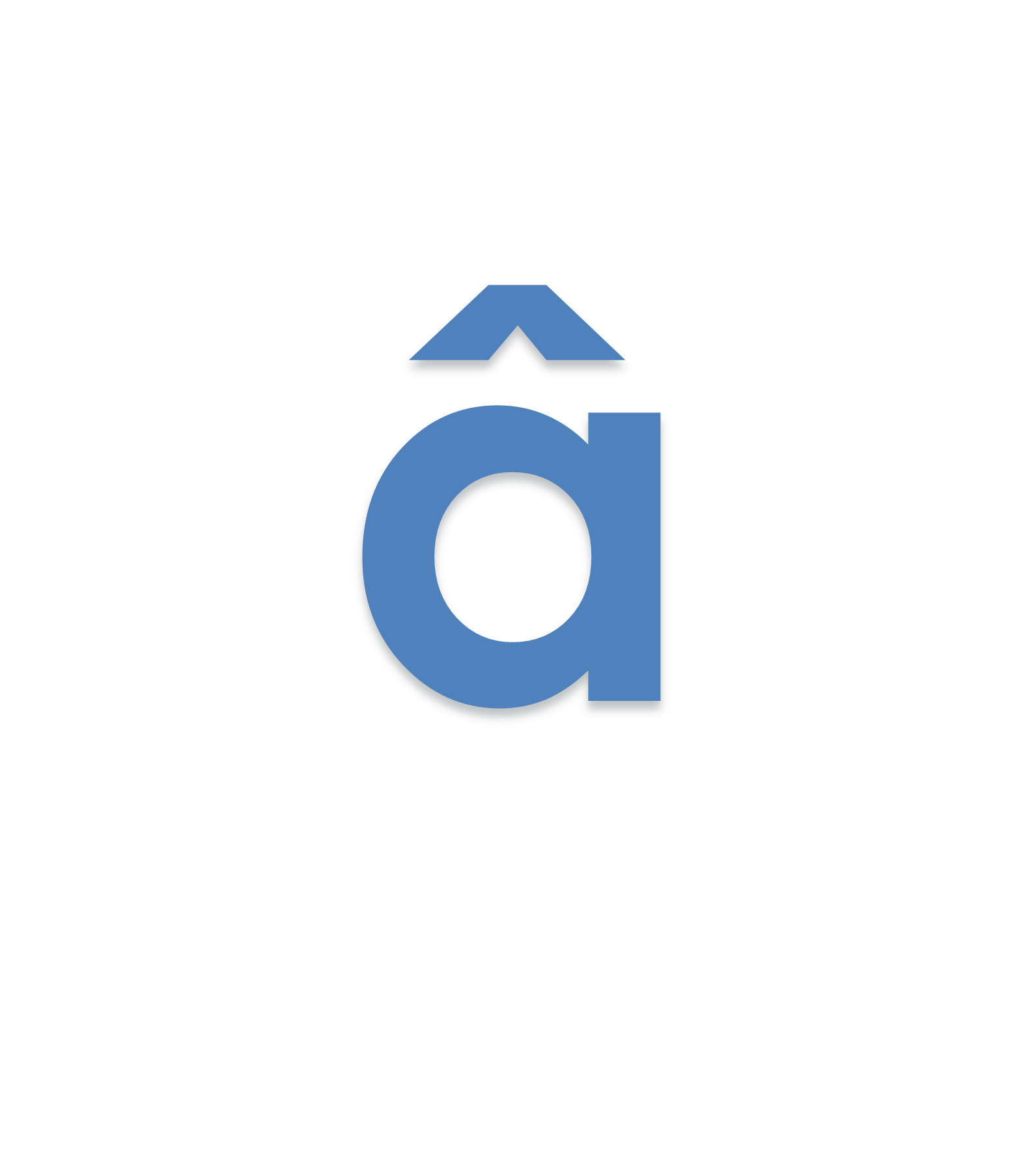 Â
â
a
so sánh
ă
a
©
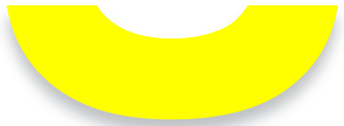 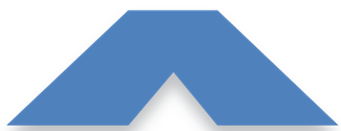 a
ă
â
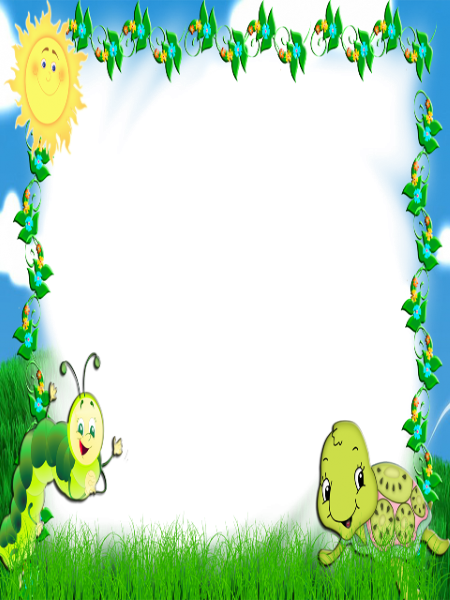 Trò chơi 2:
BÁNH XE QUAY
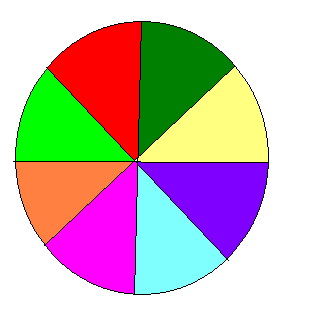 g
a
â
ă
v
m
y
h
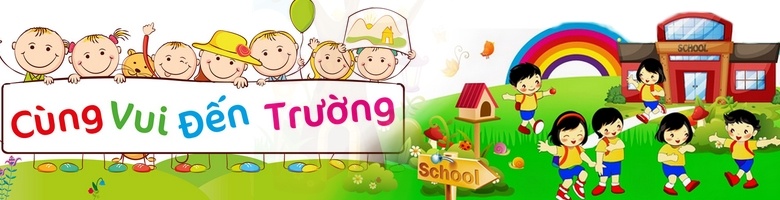 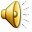 Trò chơi: Bức tranh kì diệu
Trò chơi: Bức tranh kì diệu
Kết thúc hoạt động
Chào tạm biệt các con!